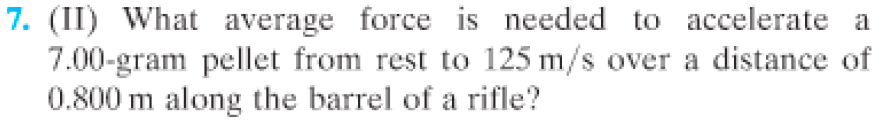 68.4 N
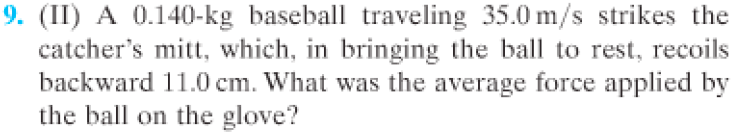 -7.80E2 N
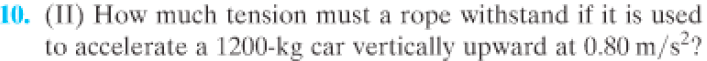 1.3E4 N
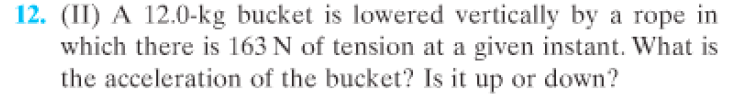 3.8 m/s/s
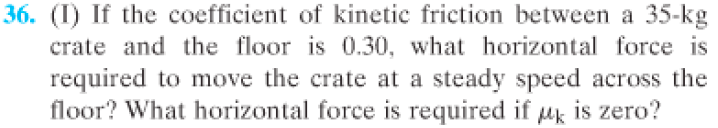 1.0E2 N, 0 N
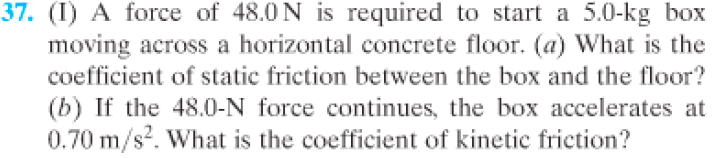 a (0.98)  b (0.91)
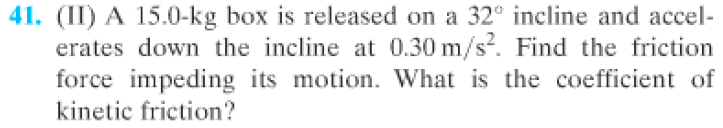 73 N
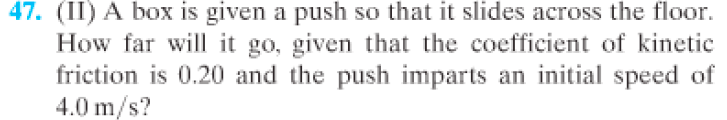 4.1 m
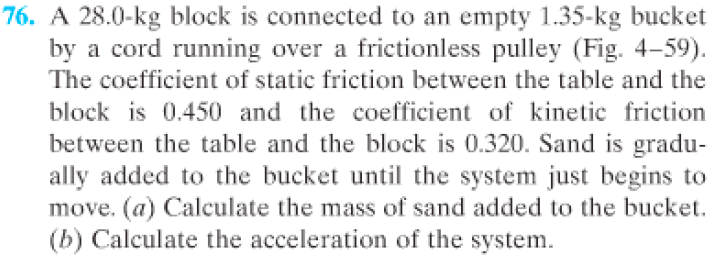 11.3kg, 0.88 m/s/s
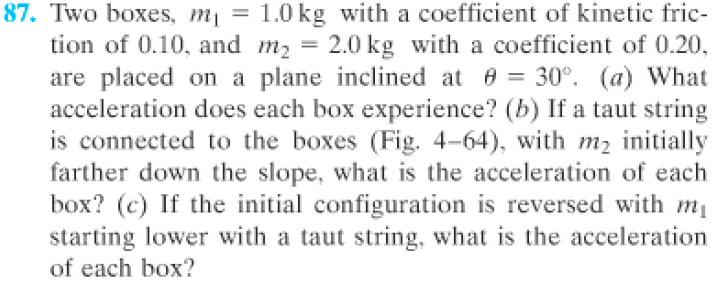 4.1 m/s/s, 3.2 m/s/s, 3.5 m/s/s
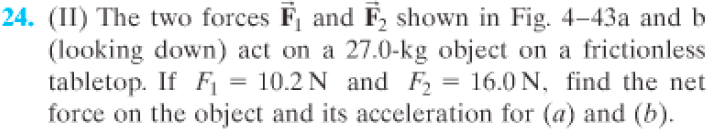 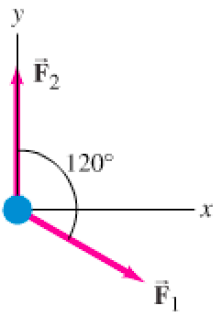 b (14.0 N, 51 degrees, 0.520 m/s/s)
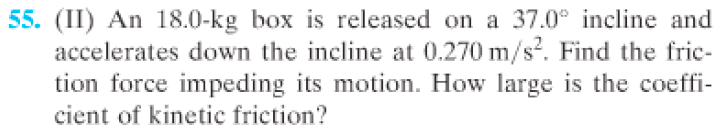 101 N, 0.719
answer
answer